Israel in a picture
My Jewish Life in a picture
I wonder what does _sport\music\lgbtq+\food\Christianity…____ look like in IL
I have a Question!
_____________________________________________________
_____________________________________________________
_____________________________________________________
_____________________________________________________
_____________________________________________________
_____________________________________________________
_____________________________________________________
_____________________________________________________
_____________________________________________________
_____________________________________________________
_____________________________________________________
_____________________________________________________
I think I know a lot about…
Israeli food
The middle east politics
The IL-Palestine timeline
Israeli nature
‘Occupied territory’
Life in Gaza
IDF
LGBTQ in IL
The IL-Palestine relationship
IL and US Relationship
I want to know more about…
Israeli food
The middle east politics
The IL-Palestine timeline
Israeli nature
‘Occupied territory’
Life in Gaza
IDF
LGBTQ in IL
The IL-Palestine relationship
IL and US Relationship
Something I love about IL
Someone told me this about ISRAEL
it’s a Hard Knock Life.. Something difficult in My Relationship with Israel
Me & Israel is Like..
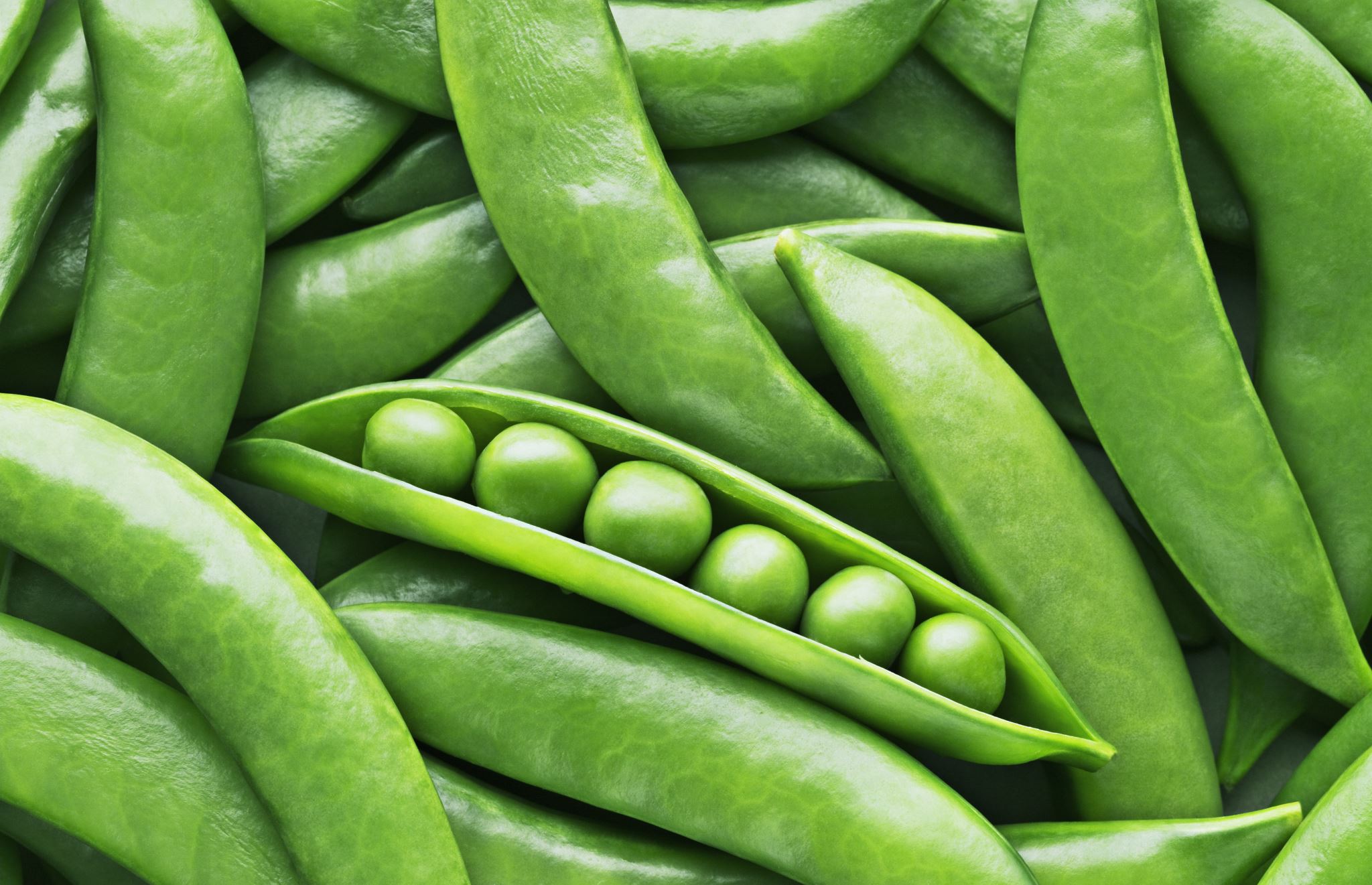 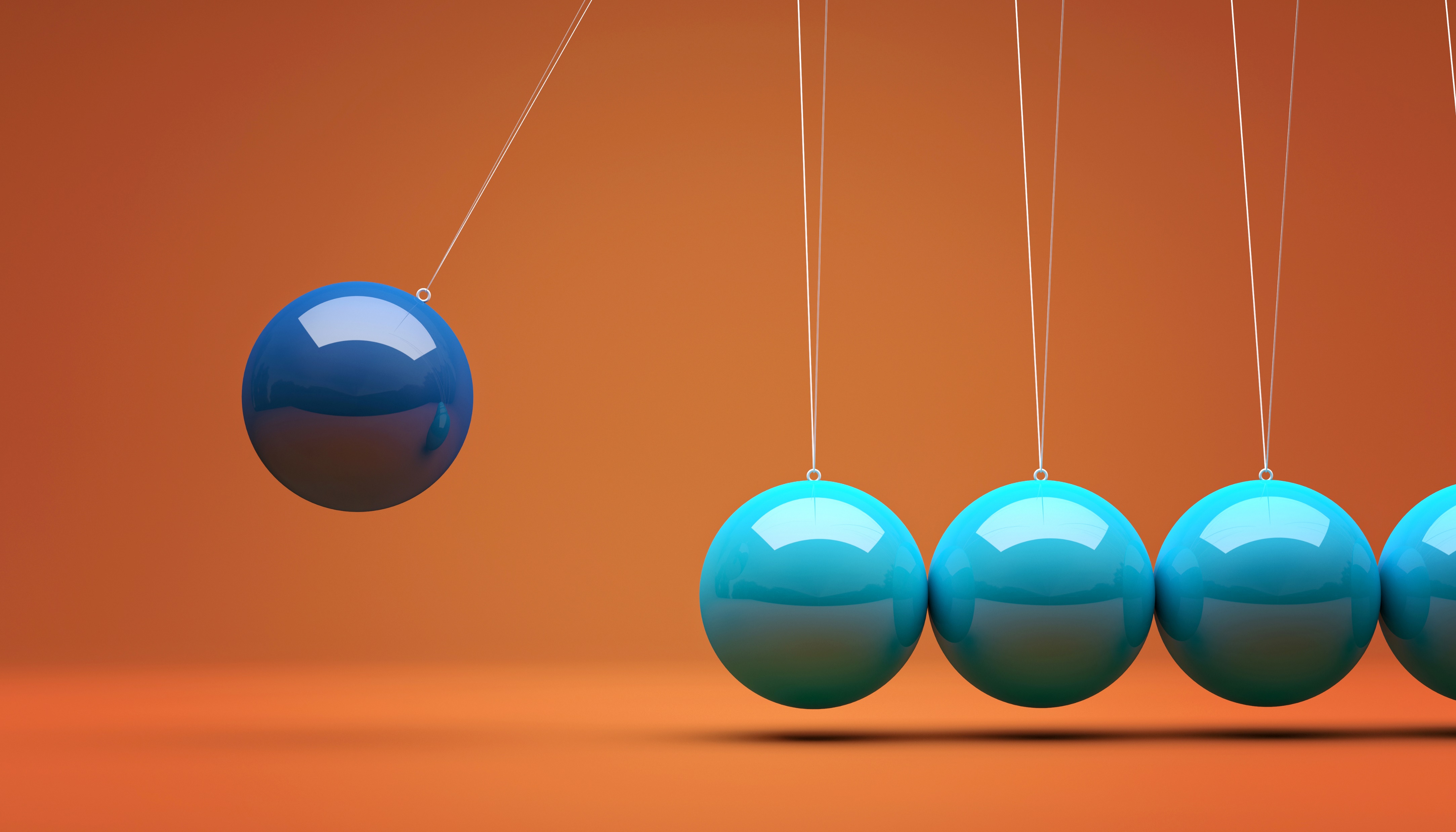 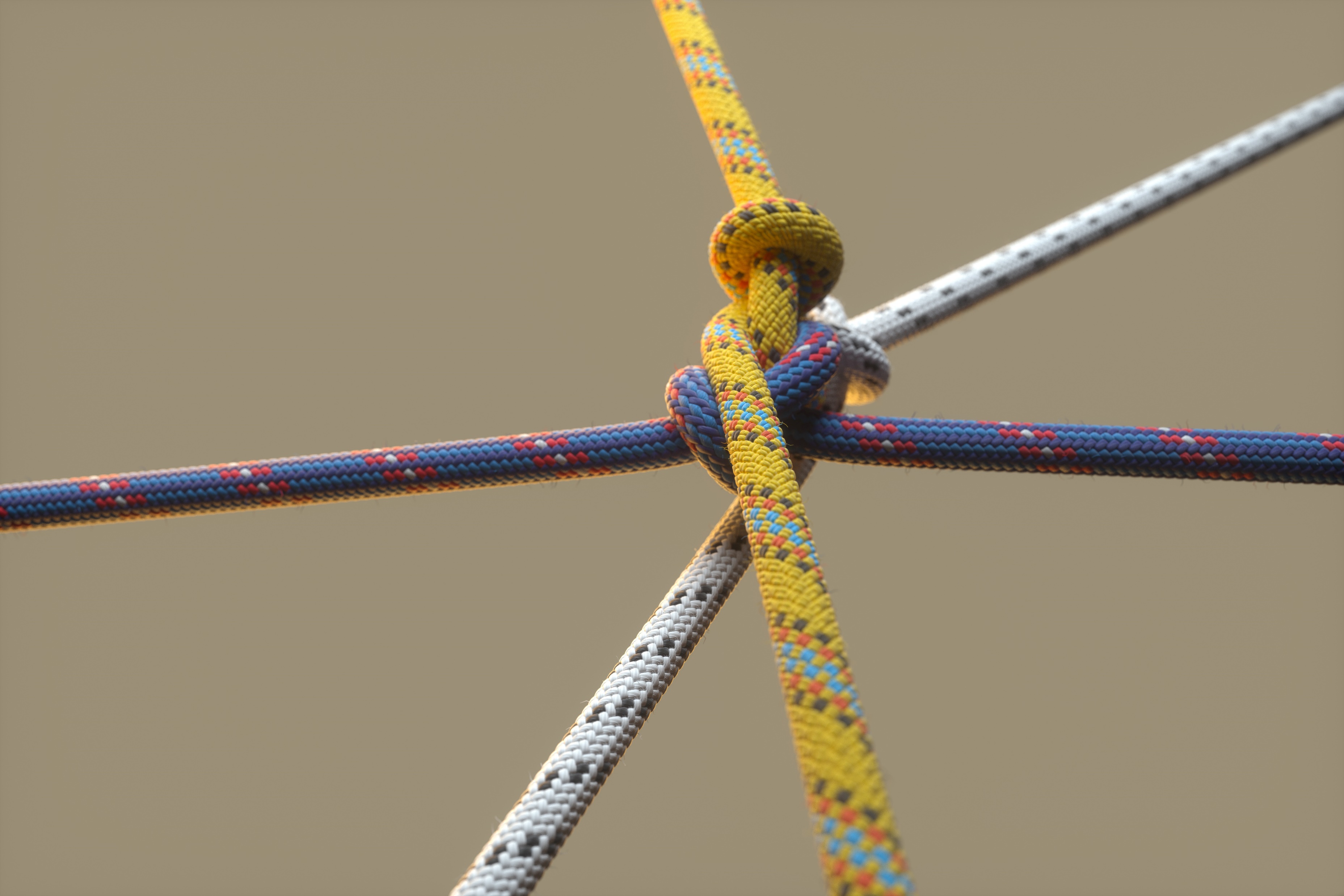 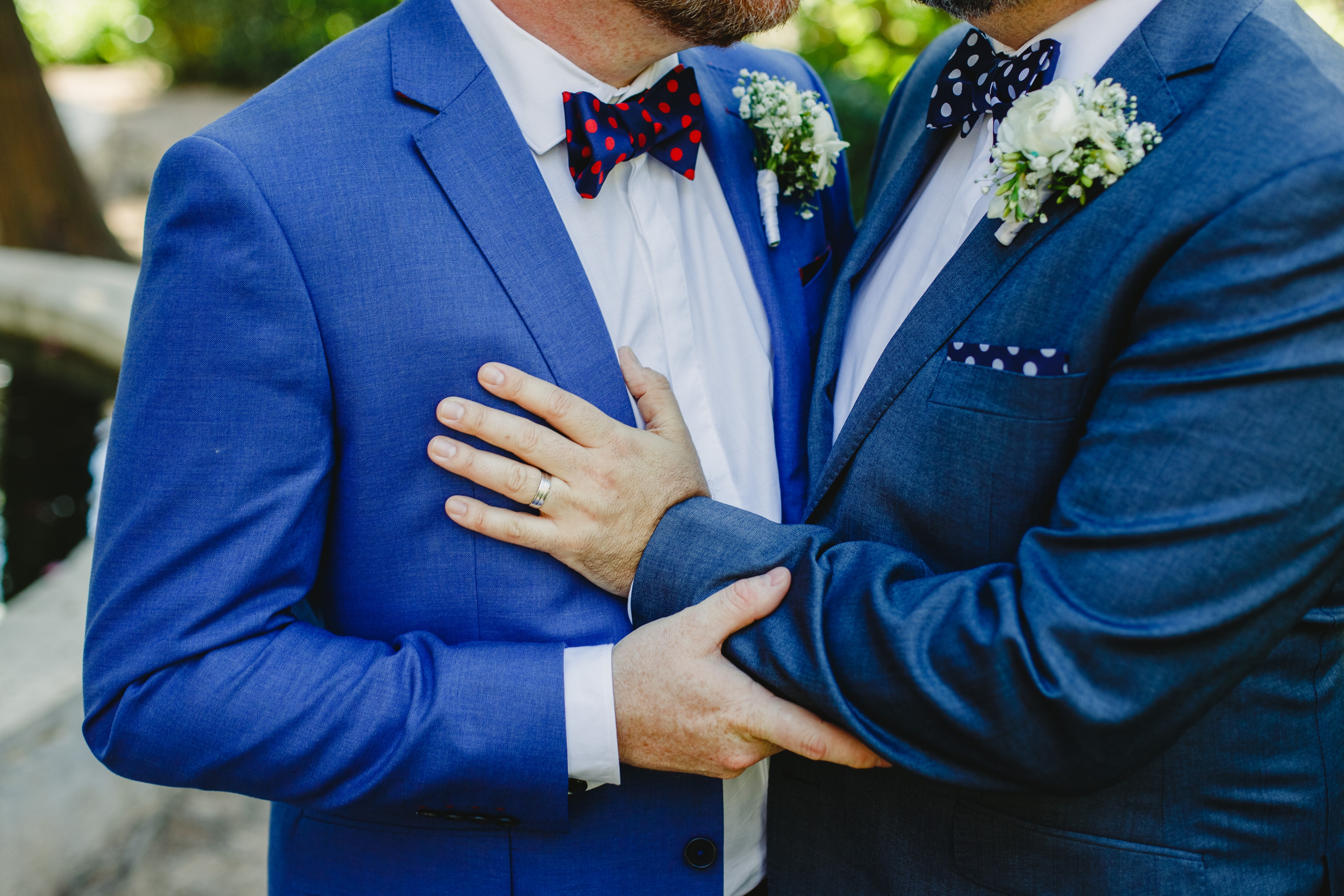 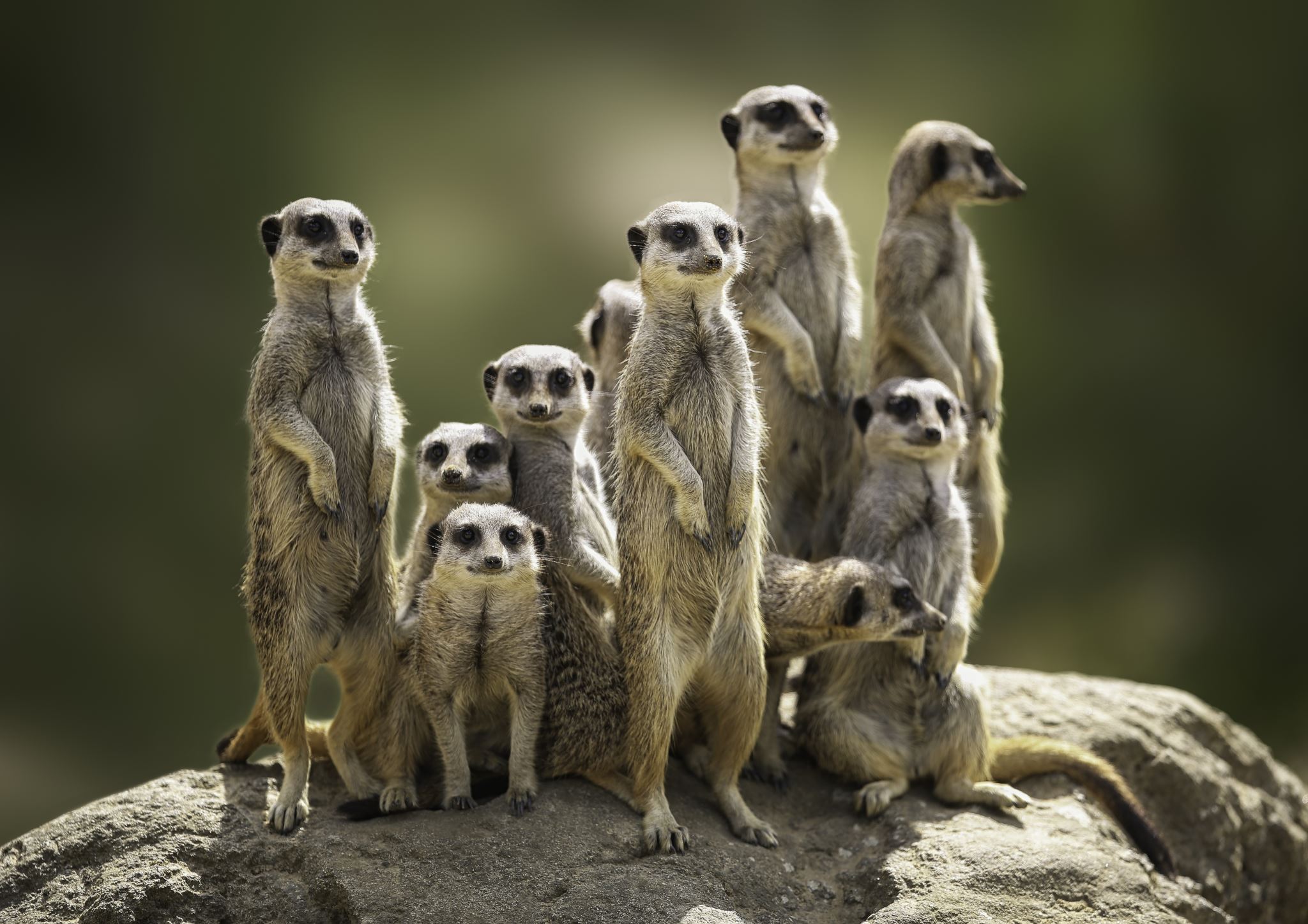 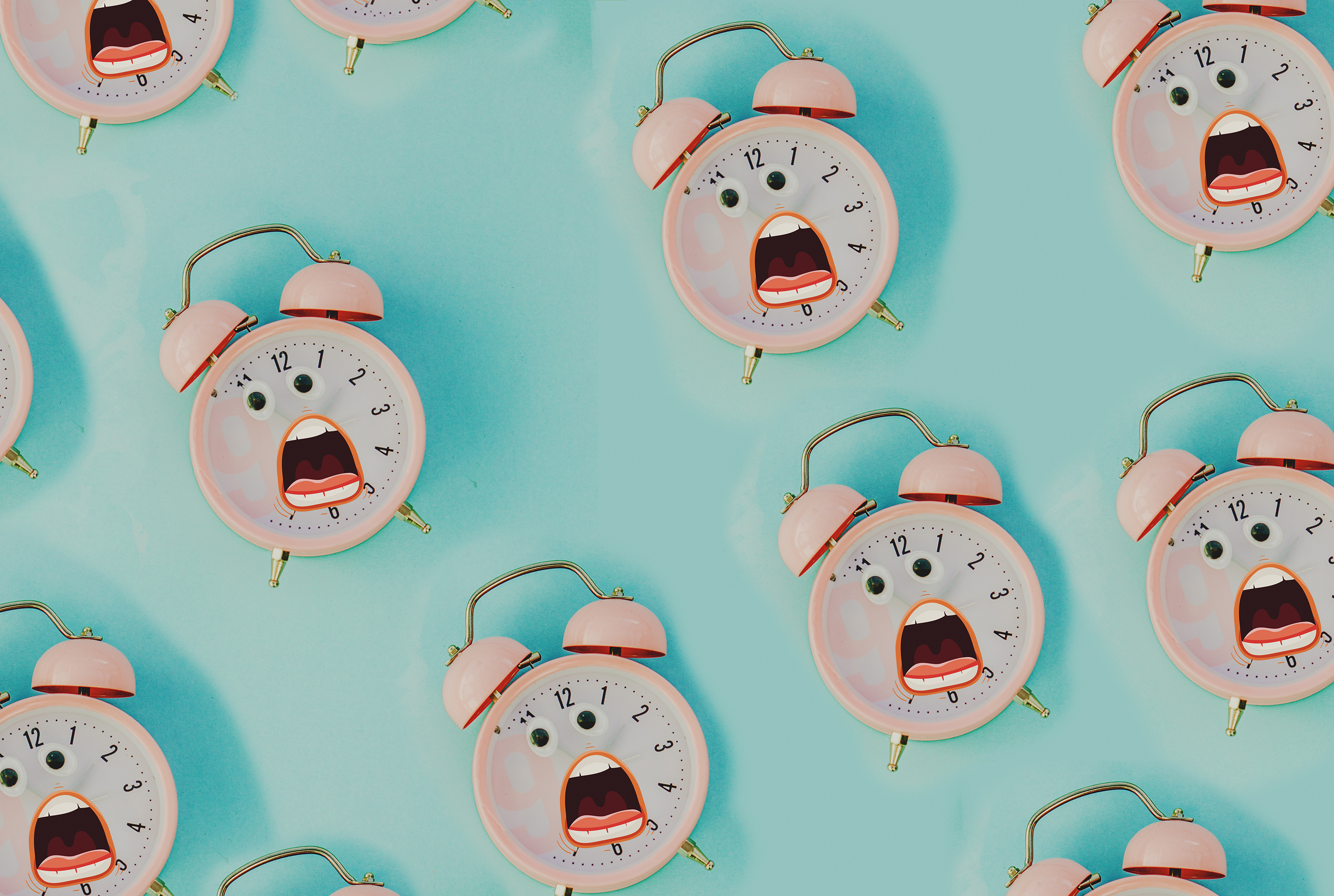 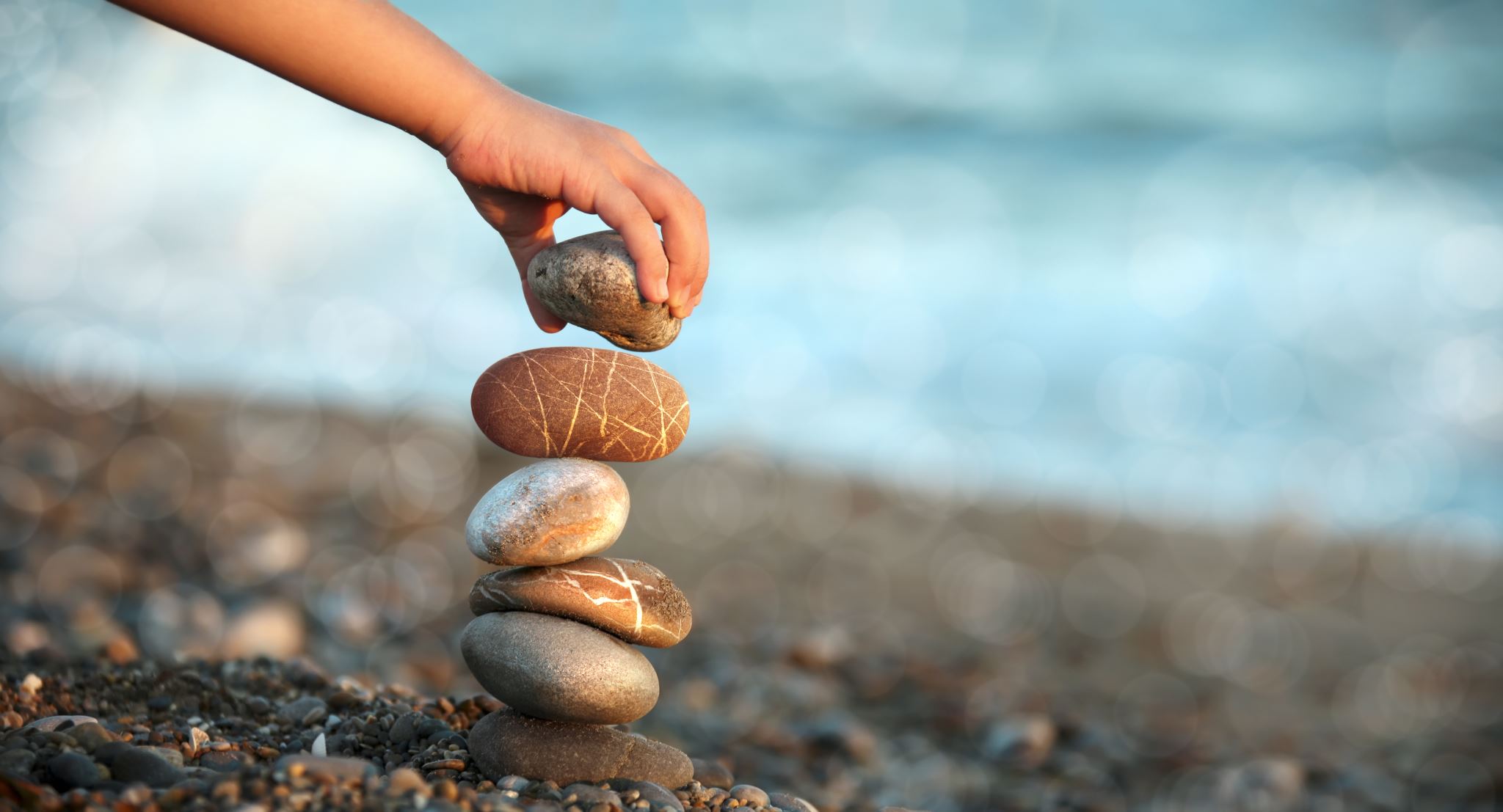 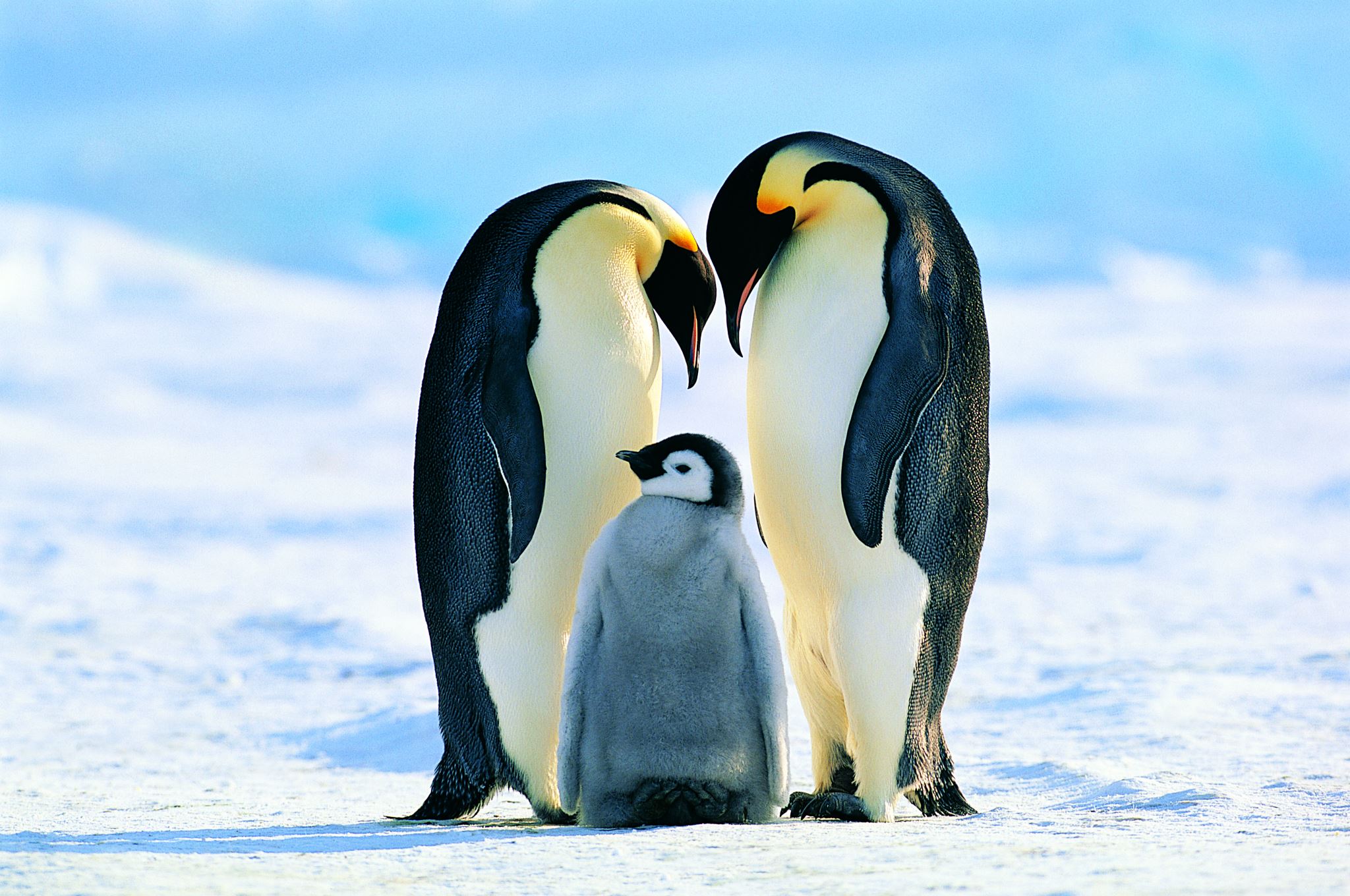 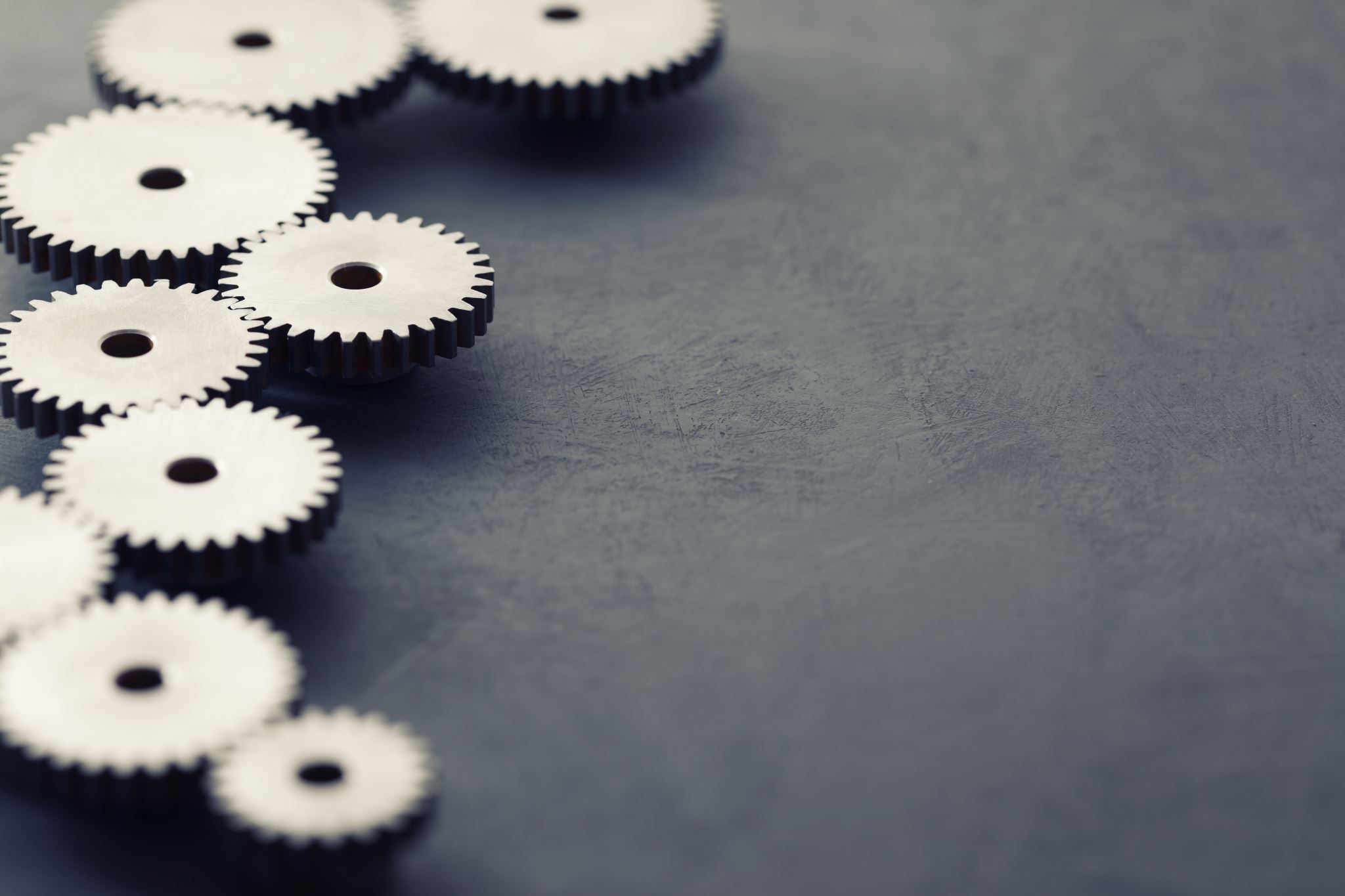 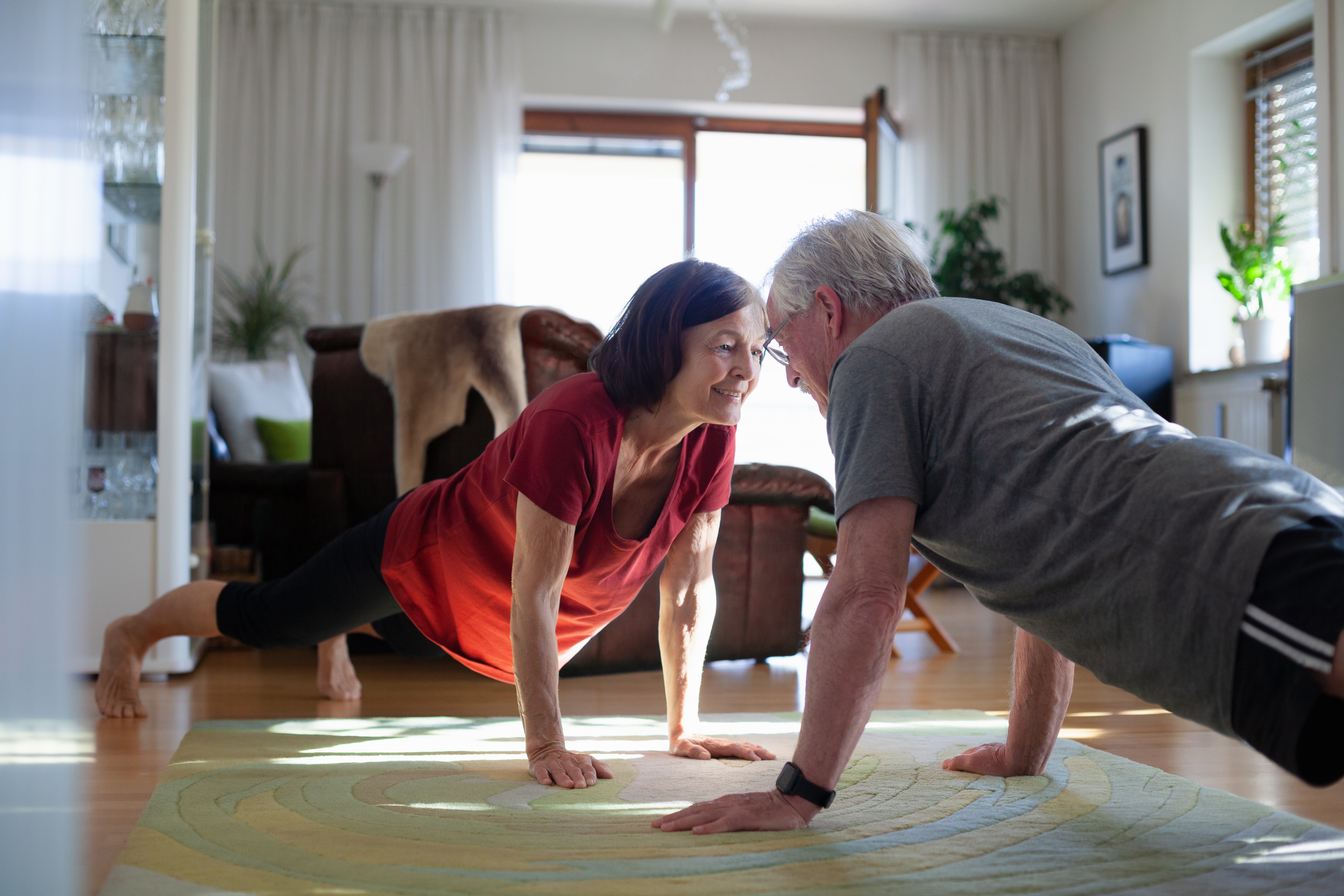 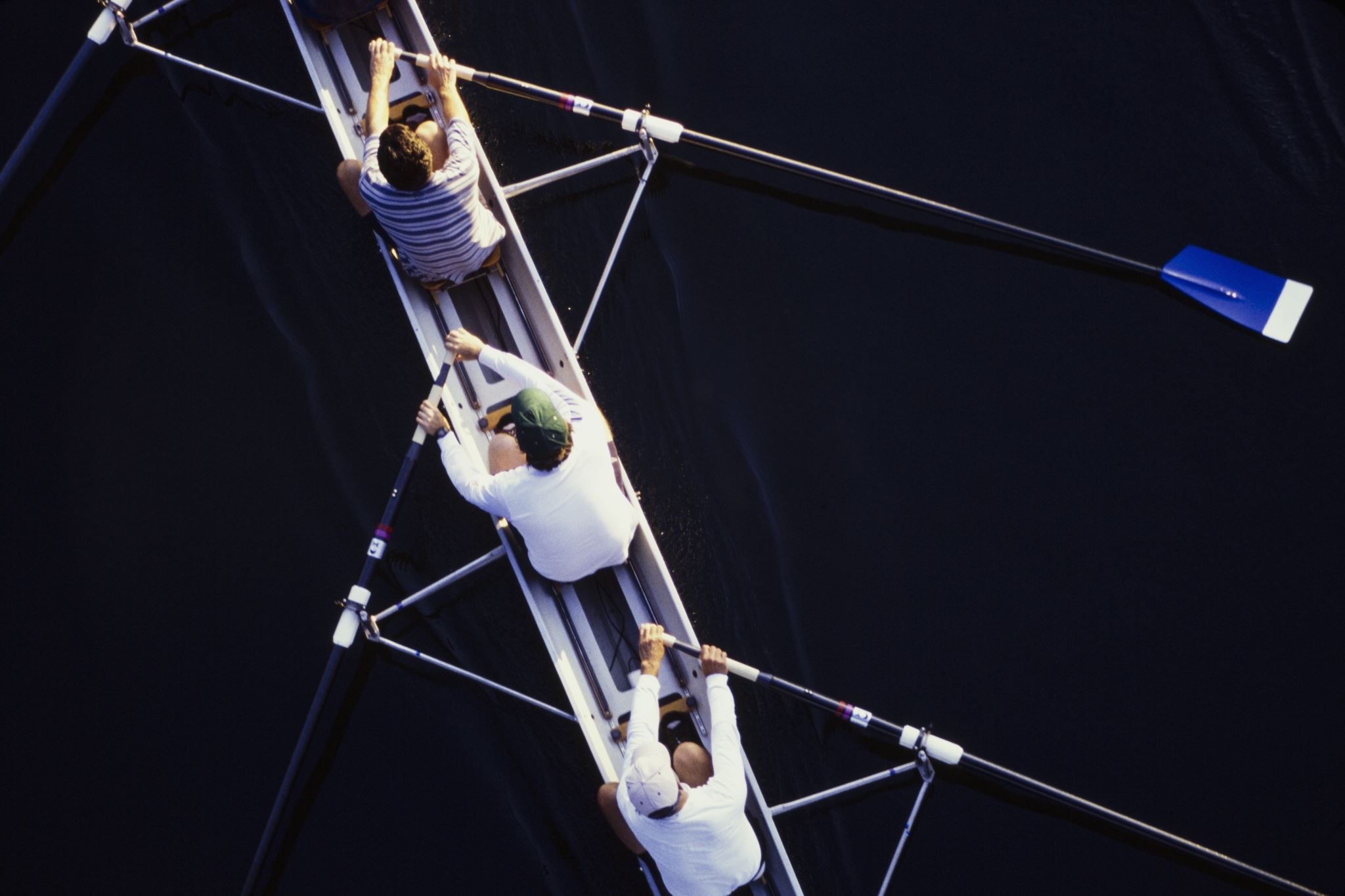 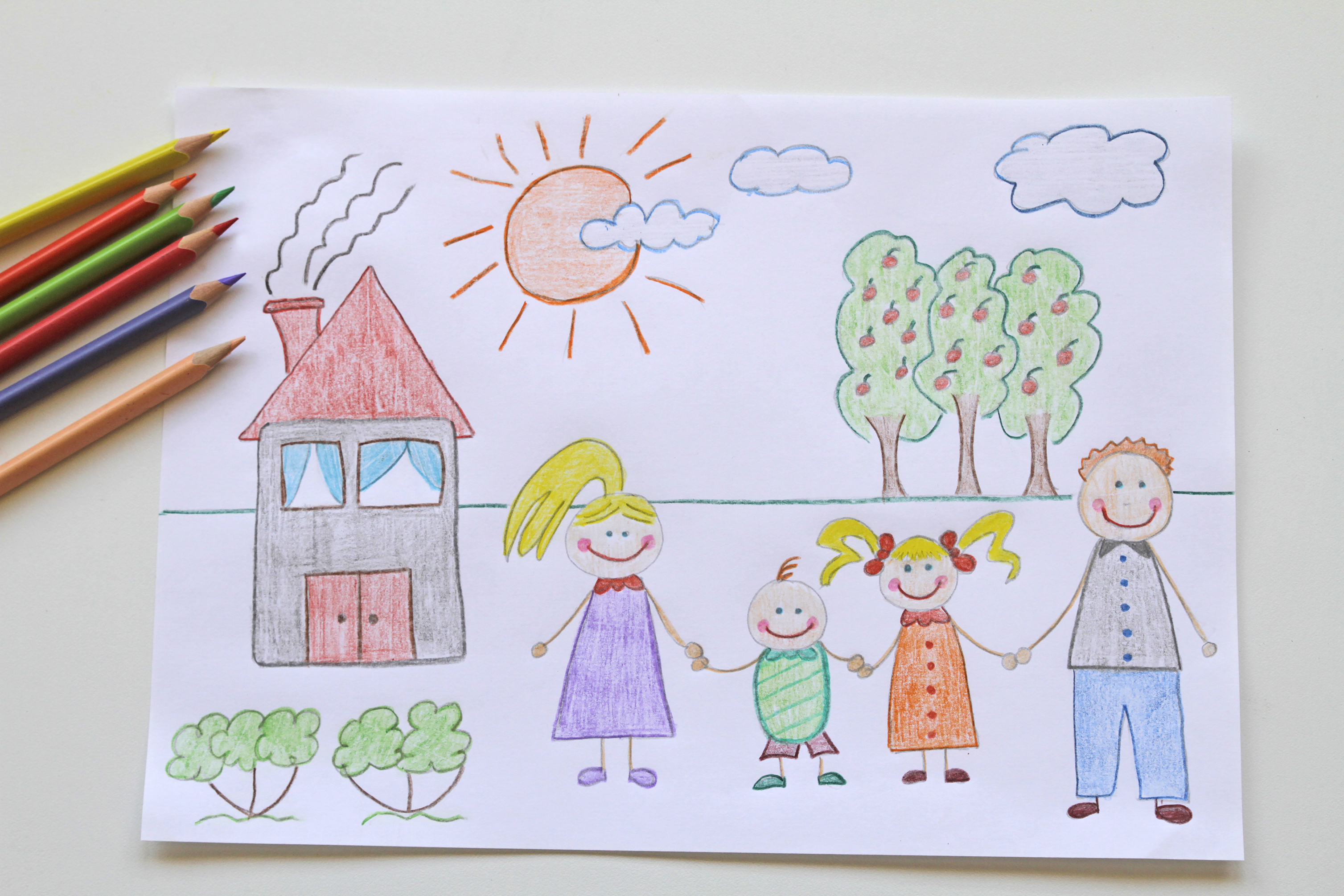 My Jewish Identetity is…
What’s yours?
Coming Up Next.. What would you like to read about?
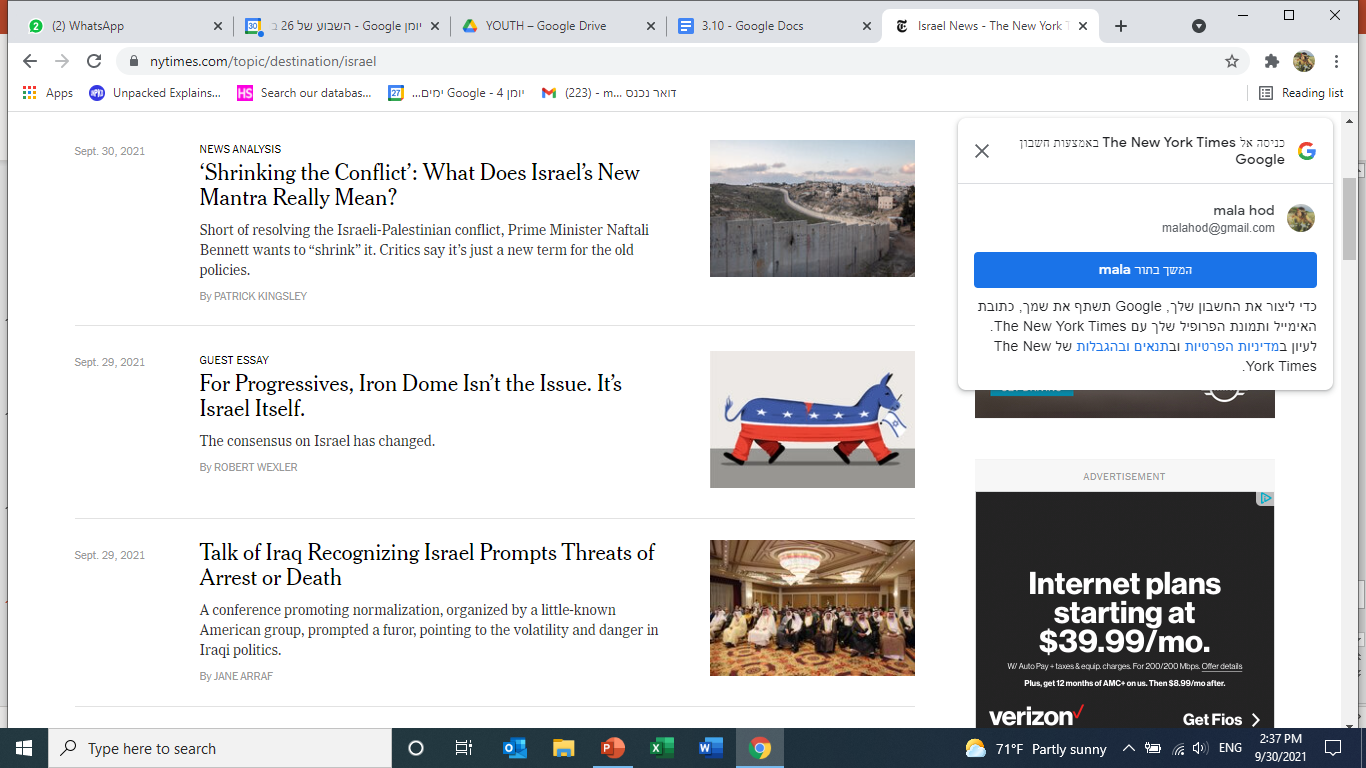 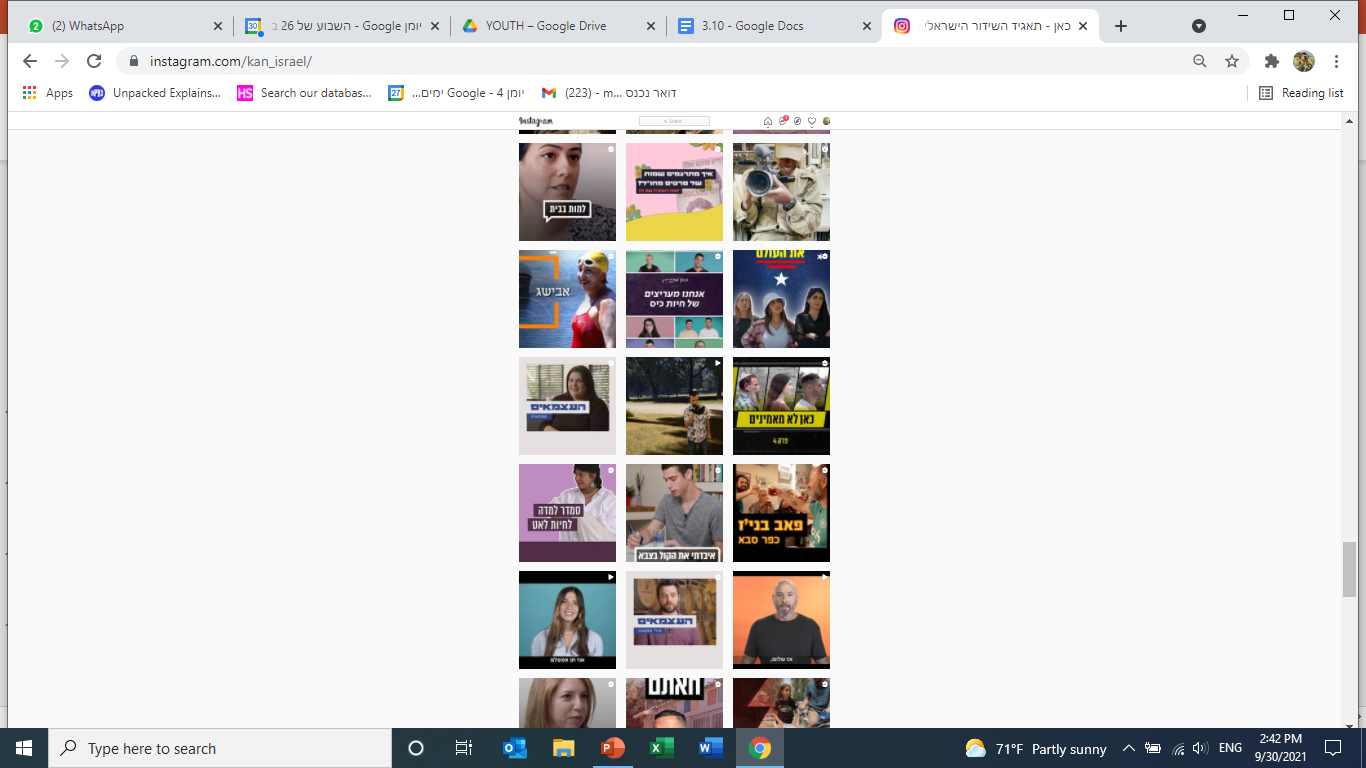